Super-Conductivity
Madeline Smith, Jennifer Bradford,
Muye Liu, Sidharth Kapoor
Below a certain temperature, materials enter a superconducting state and offer no resistance to the passage of electrical current
										CERN [3]
What is Superconductivity?
Super-conductivity can be defined as a material’s ability to conduct an electrical current with little to no resistance. When a critical temperature is hit (usually an extremely low temperature) the material will enter the transition into the super-conducting state.
The super-conductivite state can be characterized by two properties:

The material offers no resistance to electrical current passing through it
If a material is super weak, any external magnetic fields cannot pass through the super-conductor. Instead it will remain at the surface. This is known as the Meissner effect.

Super-conductors can be categorized into two different states: Type-I and Type-II.
Type-I
A type-I material can only remain in the super-conductivity state if the applied magnetic field is weak. Once the given threshold is exceeded, the magnetic field will pass through the material and break the superconducting state
Type-II
Type-II materials are able to handle the local passing of the magnetic field due to the mixed state of superconducting and non superconducting areas coexisting. This allows for a super-conductive state to be present with a strong magnetic field.
The Early Stages of Superconductivity
Heike Kamerlingh Onnes
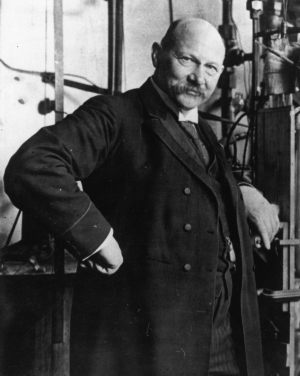 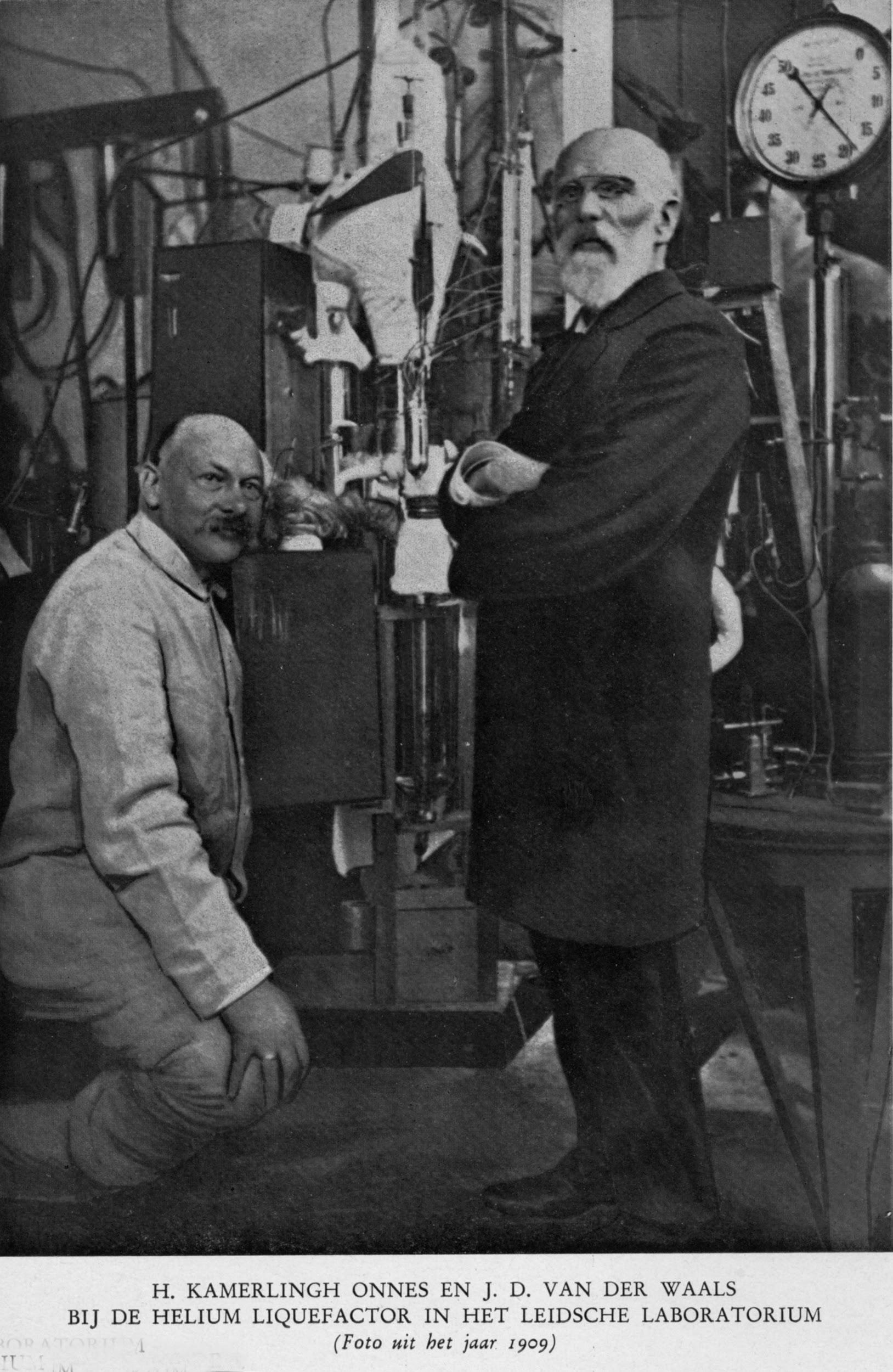 University of Leiden in Holland

Known for the initial discovery of superconductivity through the use of Mercury and Hydrogen.
Heike Kamerlingh-Onnes (left) and J. D. Van Der Waals (right) 1909.
Heike Kamerlingh-Onnes 1913
https://photos.aip.org/history-programs/niels-bohr-library/photos/nobel-gallery/heike-kamerlingh-onnes
H. Kamerlingh Onnes Cont..
A Test of Mercury

During a mercury electrical resistance test, he cooled the temperature to 4K, where he noticed a strange disappearance of resistance.
Einstein Applied to be Onnes assistant

He was rejected.
1908
1913
1911
1901
Discovered the boiling point of helium
Won  nobel prize for his research
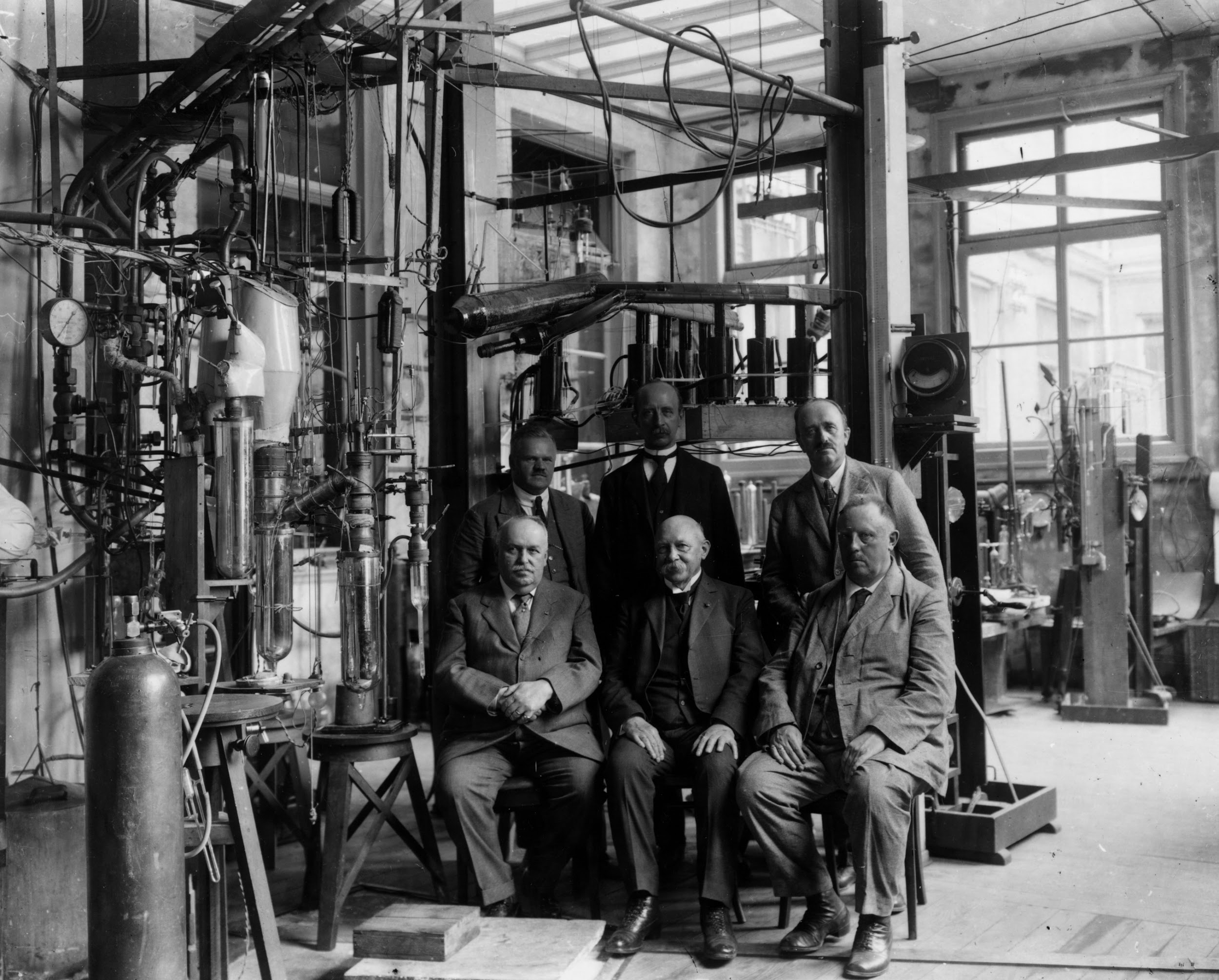 (Left to Right) Sitting: Heike Kamerlingh-Onnes, Willem Keesom, and Kowalsky. Standing: Wolfke, Vegard, and Flim.
https://photos.aip.org/history-programs/niels-bohr-library/photos/nobel-gallery/heike-kamerlingh-onnes
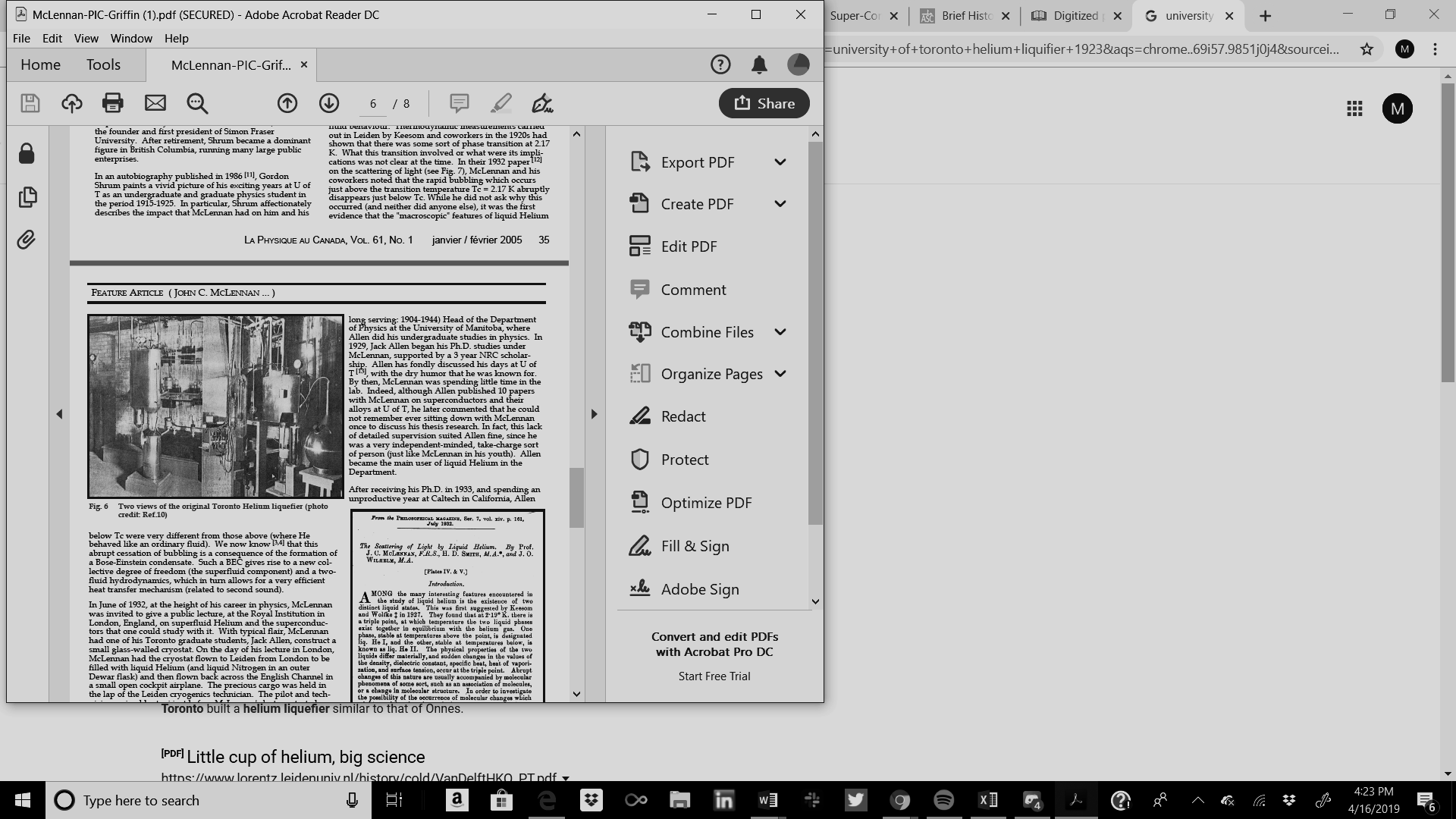 1927
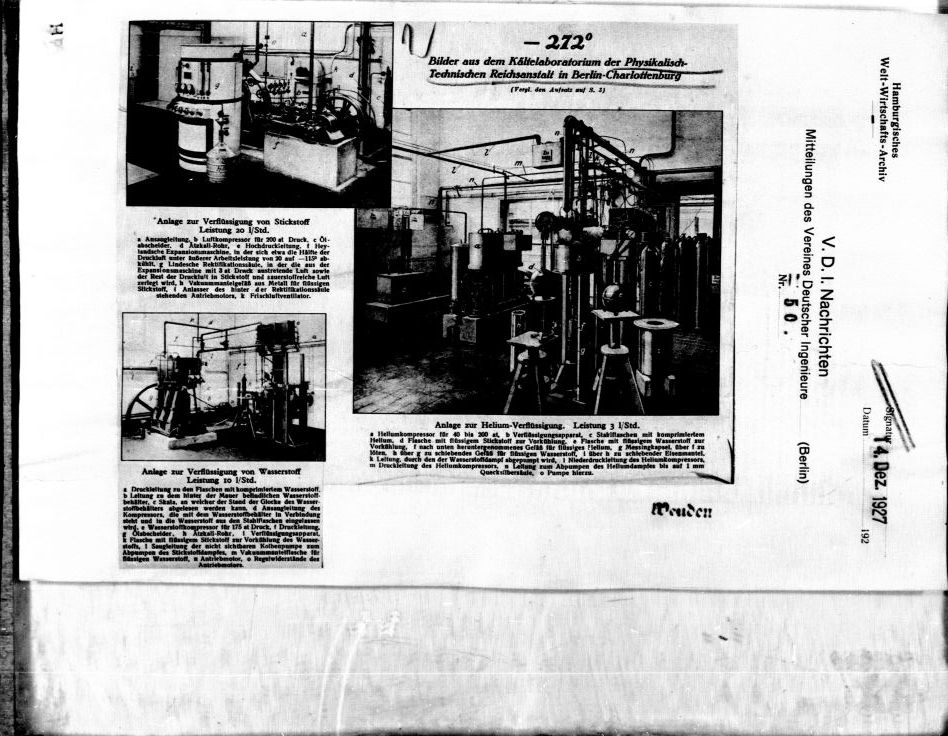 [4]
1924
[4]
Bern Matthias- Bell Laboratories
Raised Tc ceiling to 17.86 K
Meissner and Ochsenfeld 

Meissner Effect
Fritz and Heinz London

London equations
1950
Kharkov group (L. V. Shubnikov)

Type II Superconductors
1933
1953
1935
John Hulm- University of Chicago
17K Superconductor of a new crystal structure
Vitalii Ginzburg and Lev Landau’s

Modified London’s equations Under Type I and II behavior
The Science Behind it and Important Theories
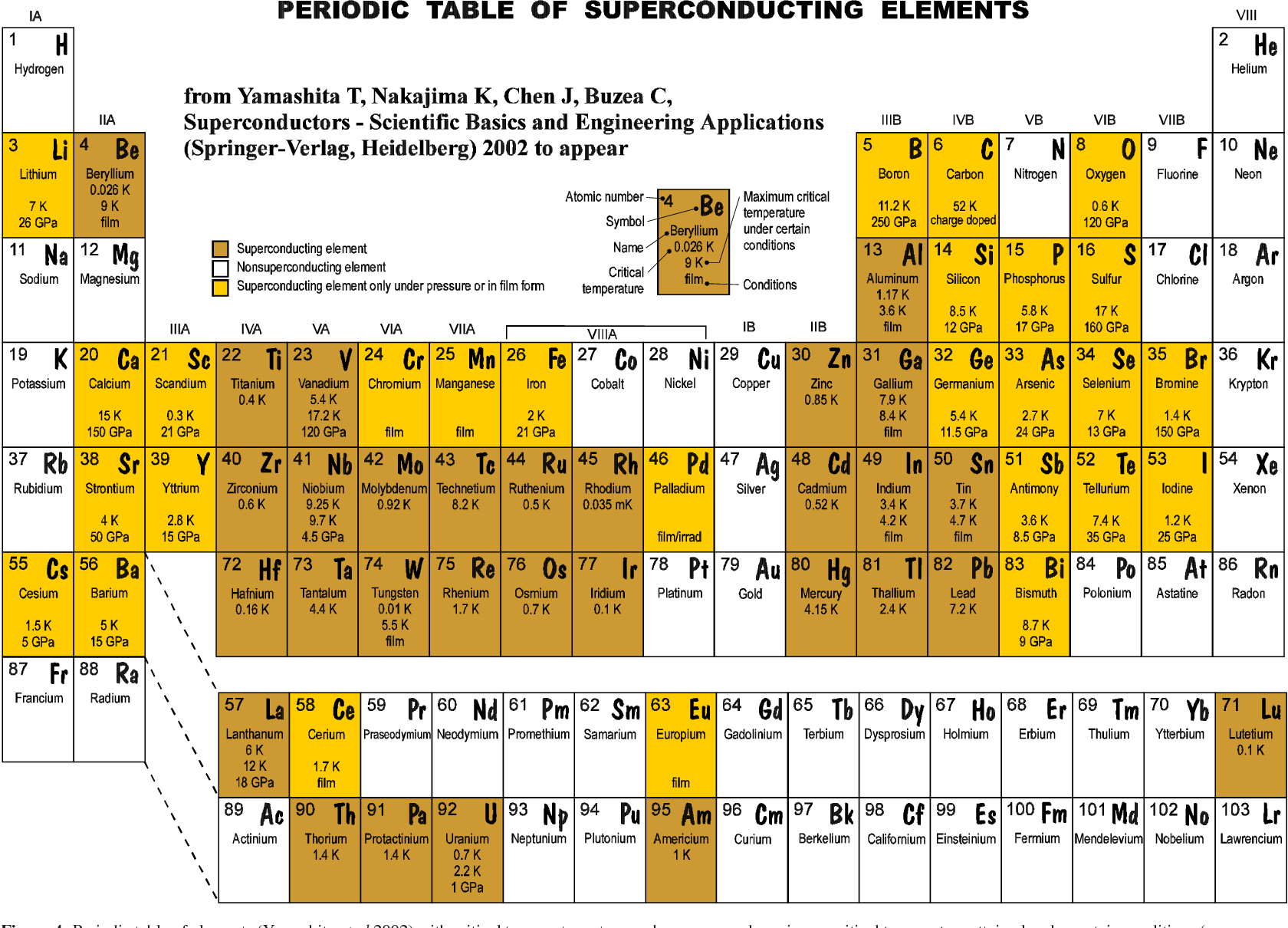 https://www.semanticscholar.org/paper/Review-of-the-superconducting-properties-of-MgB2-Buzea-Yamashita/eda1c669431462738ef9ba687cde45c03b2666bb
Meissner Effect
Discovered by German physicists Walther Meissner and Robert Ochsenfeld in 1933;
Expulsion of a magnetic field from a superconductor during its transition to the superconducting state.
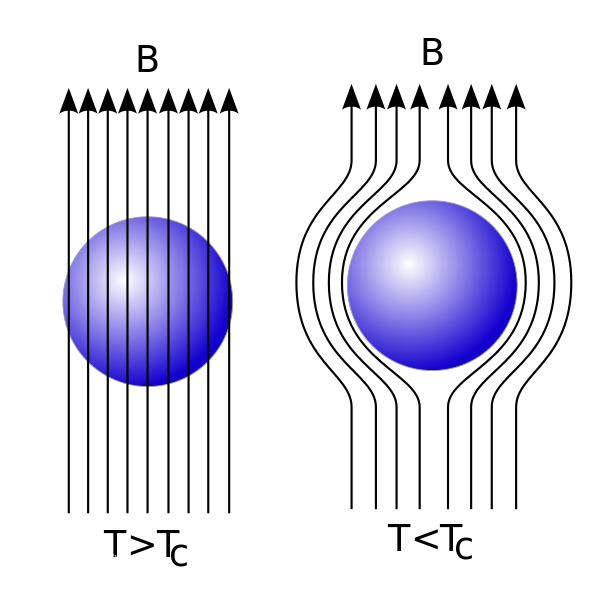 https://eng.libretexts.org/Bookshelves/Materials_Science/Supplemental_Modules_(Materials_Science)/Magnetic_Properties/Meissner_Effect
London Equation
Developed by brothers Fritz and Heinz London in 1935;
Related current to electromagnetic fields in and around a superconductor;
Explain the Meissner effect;
Two London Equation:
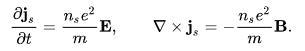 Ginzburg–Landau Theory
Named after Vitaly Lazarevich Ginzburg and Lev Landau in 1950;
As a mathematical physical theory used to describe superconductivity;
Could describe type-I superconductors without examining their microscopic properties;
Also appears in some limit of microscopic theory.
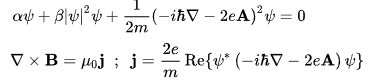 BCS Theory
Named after John Bardeen, Leon Cooper, and John Robert Schrieffer in 1957;
The first microscopic theory of superconductivity;
Describe superconductivity as a microscopic effect caused by a condensation of Cooper pairs into a boson-like state;
Also used in nuclear physics to describe the pairing interaction between nucleons in an atomic nucleus.
Timeline of superconducting materials
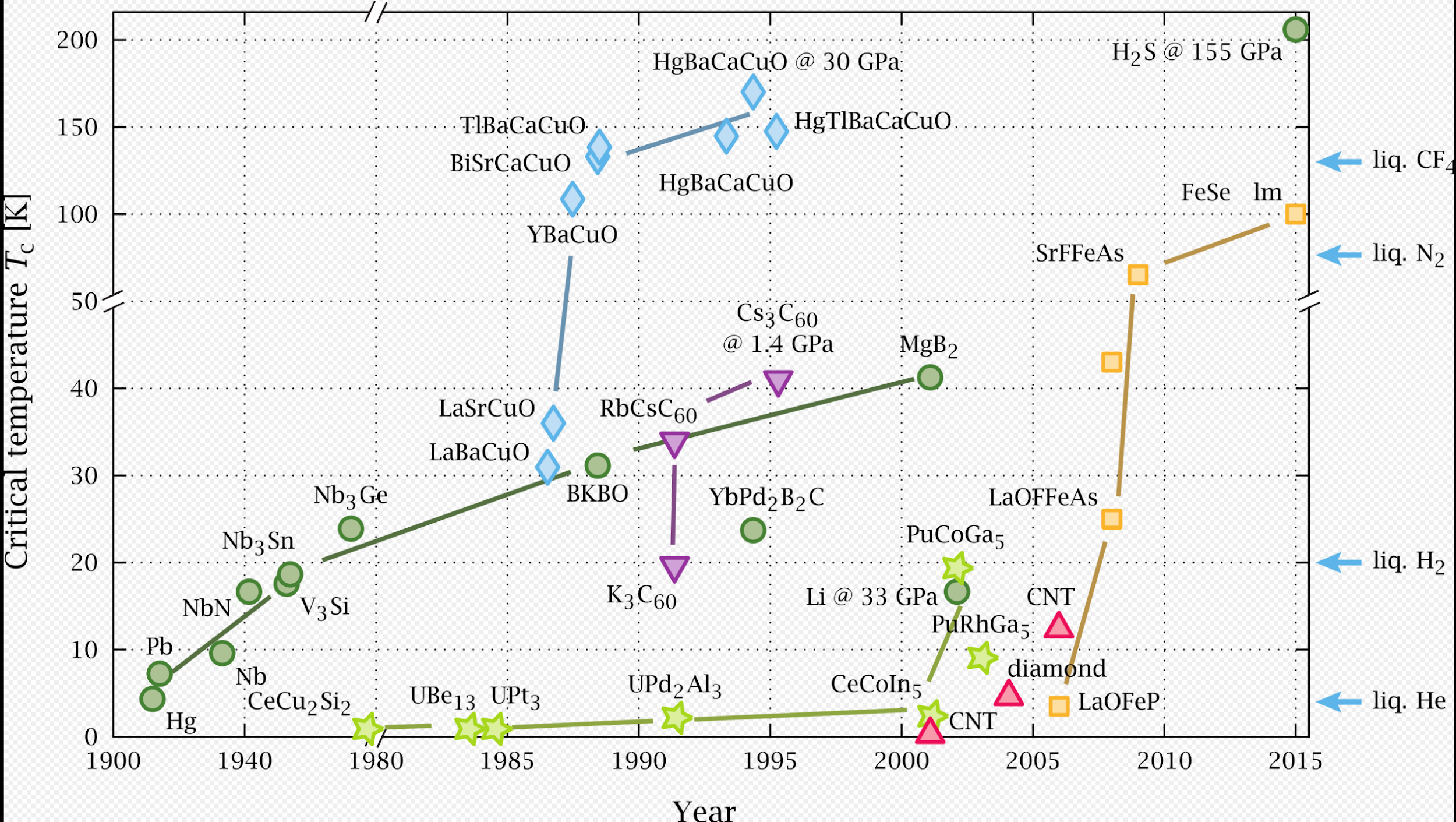 https://amitray.com/quantum-computing-with-superconductivity-at-room-temperature/
Y-Ba-Cu-O Superconductor (1987)
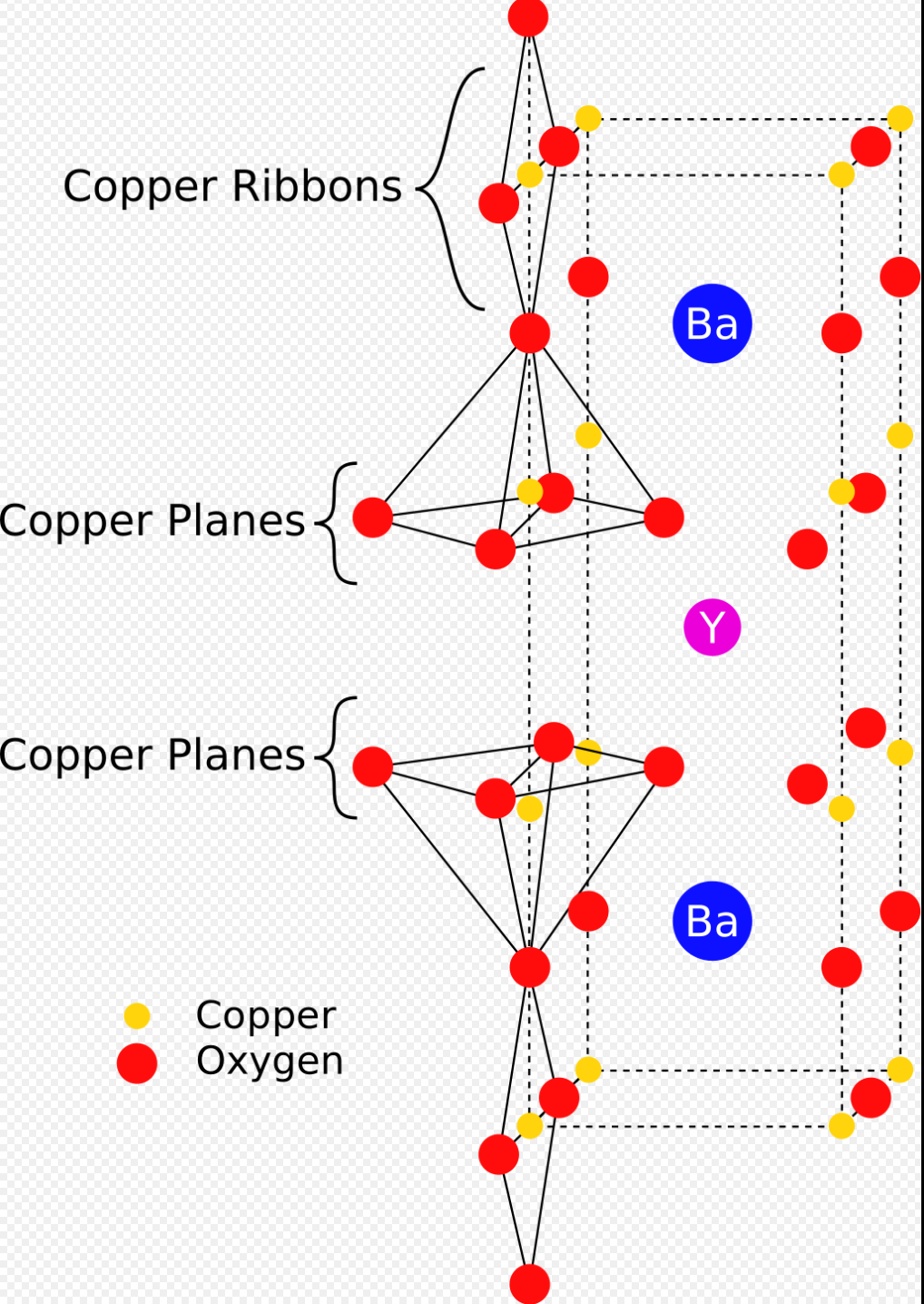 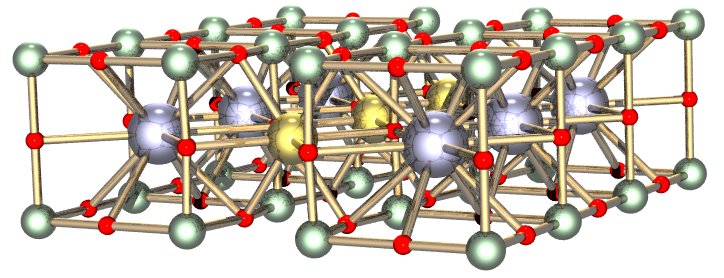 https://www.kisspng.com/png-yttrium-barium-copper-oxide-crystal-structure-supe-3638998/download-png.html
Bi-Sr-Ca-Cu-O Superconductor (1988)
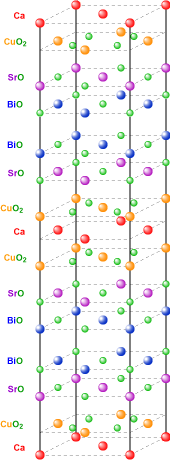 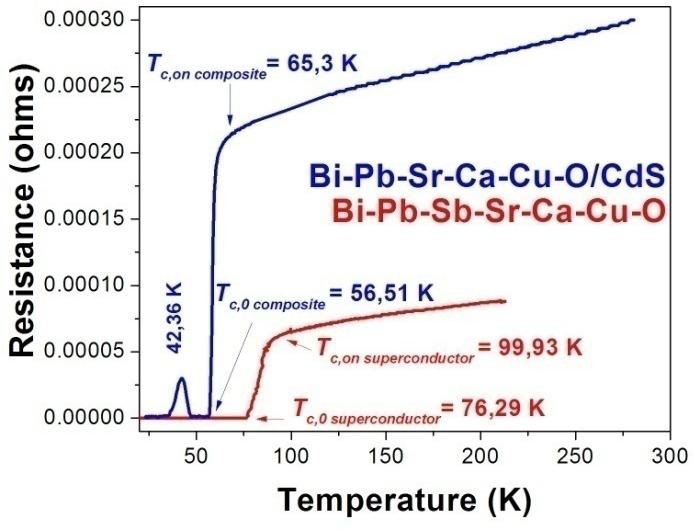 https://www.researchgate.net/figure/Bi-Pb-Sr-Ca-Cu-O-superconductor-and-CdS-Bi-Pb-Sr-Ca-Cu-O-composite-electrical-behaviour_fig4_48176707
MgB2 Superconductor (2001)
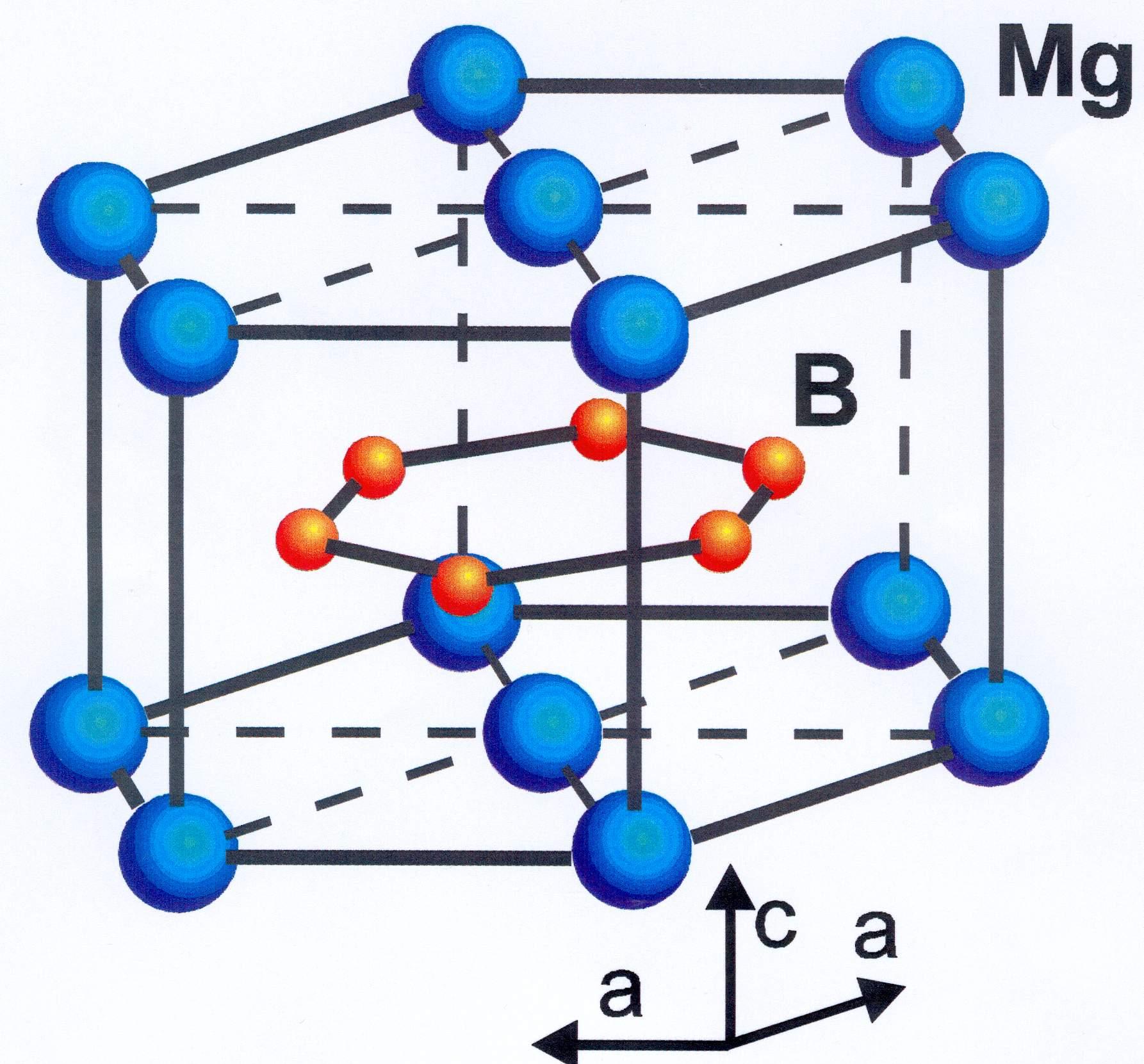 https://www.phy.cam.ac.uk/research/research-groups/qm/novelsc
Iron-based Superconductors (2006-2008)
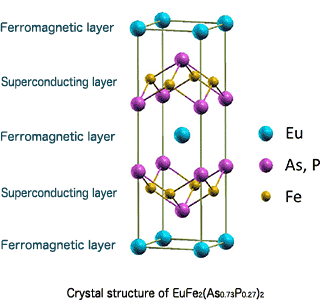 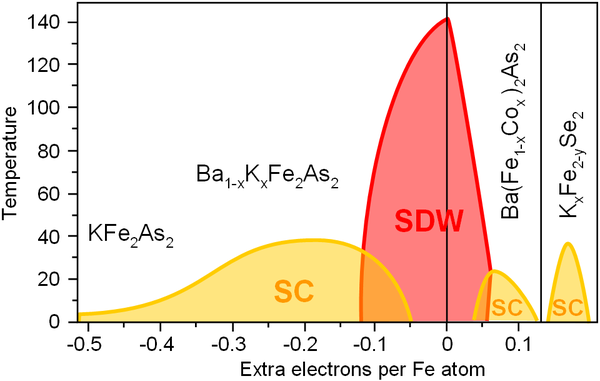 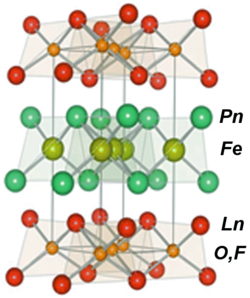 https://www.researchgate.net/figure/Phase-diagram-of-the-122-family-of-ferro-pnictides-complemented-by-the-122Se-family-as_fig6_230779462
Why is this relevant?
Applications in the modern world
Two major subgroups-
LTS   (Low temperature superconductor)
Accounts for the vast majority of superconductor applications today.
Made from Niobium-Titanium alloy, typically operates at cryogenic temperatures, well below 20 K (-253℃).
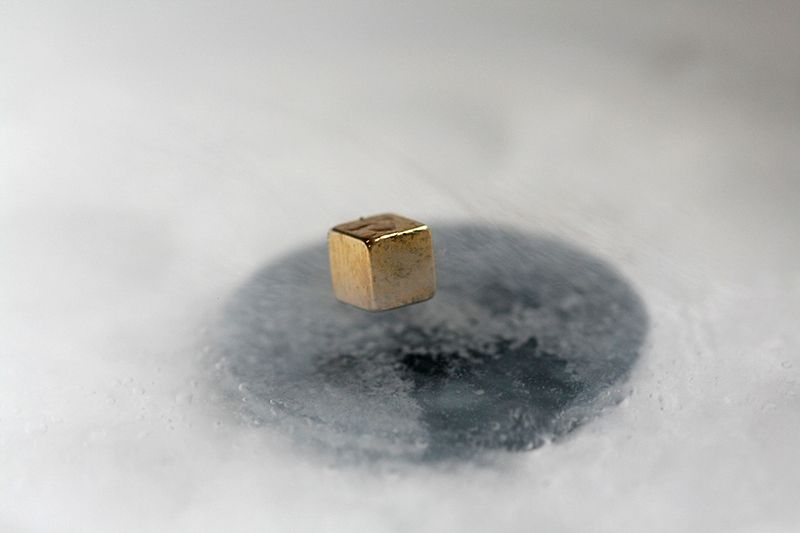 Nb-Ti Alloy low temperature superconductor
https://physicsworld.com/a/metamaterials-offer-route-to-room-temperature-superconductivity/
[Speaker Notes: 2 major types of superconductors in use-
Low temps (most common)
High temps(niche applications)]
Low Temperature Superconductors
Applications related to magnet technology, including MRI and medical imaging, particle accelerators, maglev trains are significant.
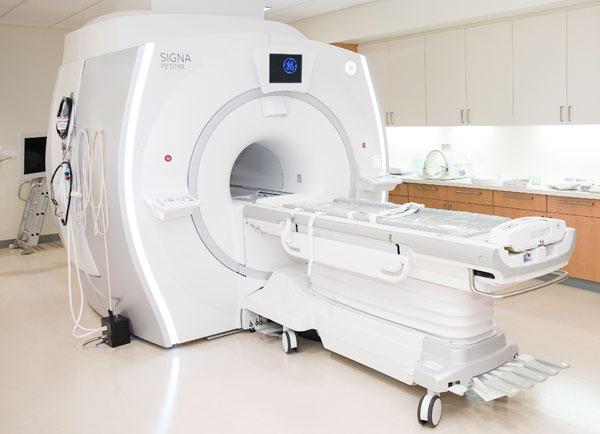 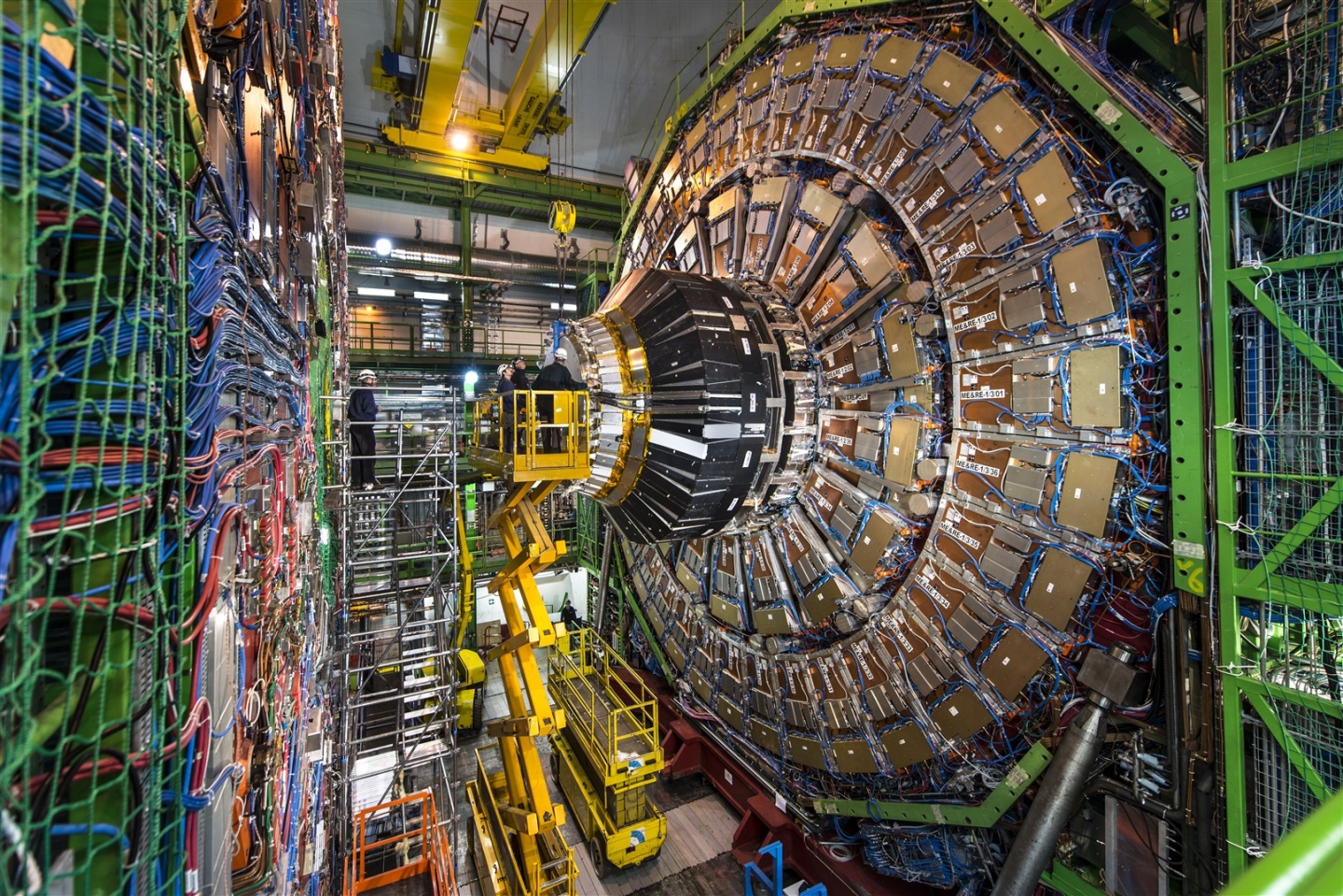 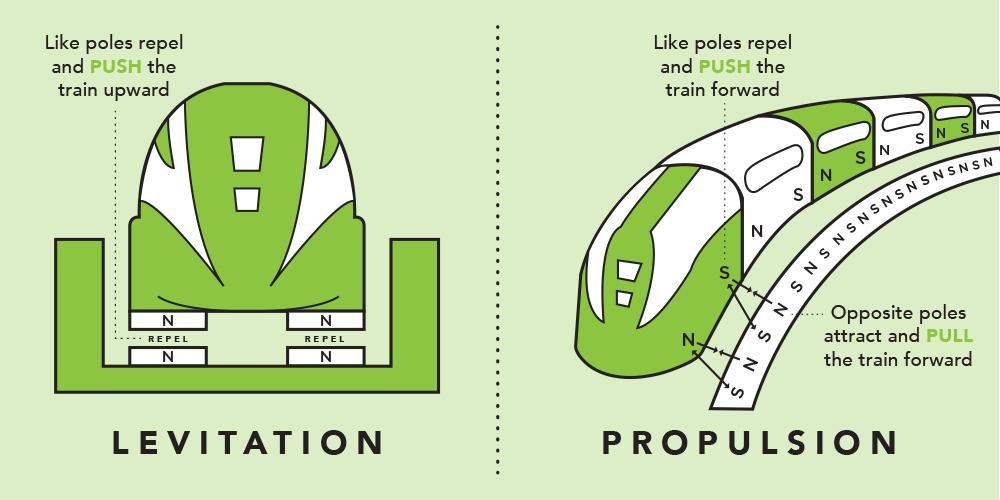 https://home.cern/news/news/accelerators/lhc-rocks-seesaw-model
[Speaker Notes: Low temp superconductors used for magnetic technology, makes super powerful and efficient magnets, has vast applications mentioned above.]
Low temperature superconductors in medicine
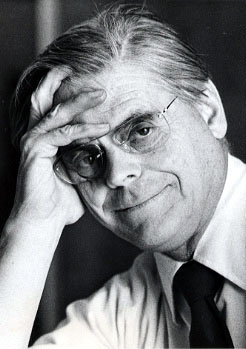 Hadrontherapy-
The idea of using protons for cancer treatment was first proposed in 1946 by the physicist Robert Wilson, who later became the founder and first director of the Fermi National Accelerator Laboratory.
https://history.fnal.gov/wilson.html
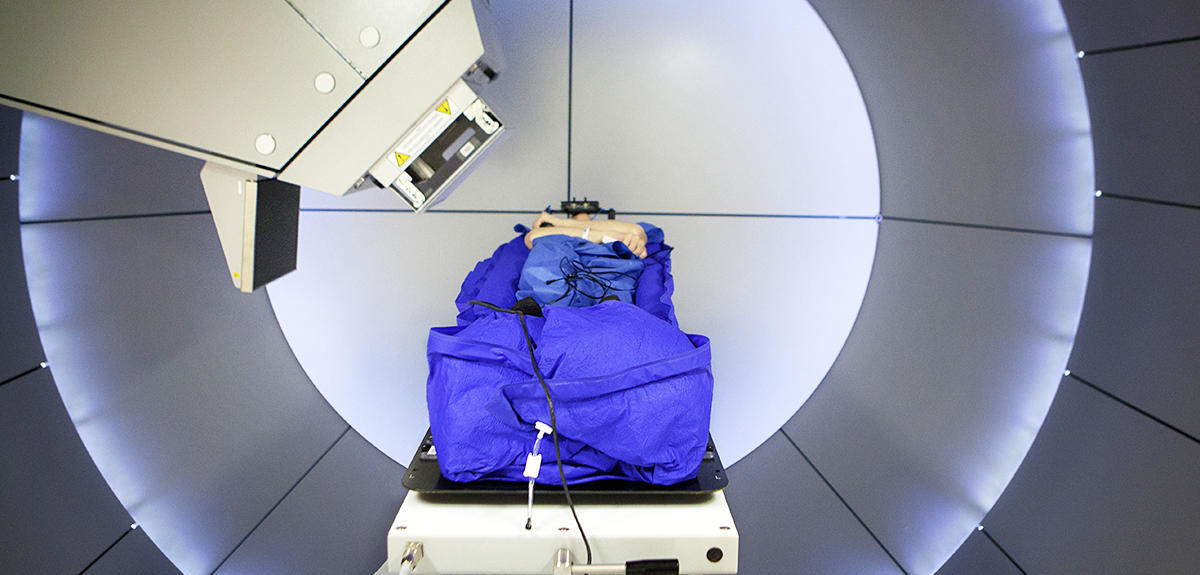 https://ieeexplore.ieee.org/abstract/document/1018566
[Speaker Notes: Better and more precise than existing therapy.
Lower collateral damage to body, but ways to go because of existing traditional infrastructure.]
Use of low temperature superconducting magnets to direct carbon ion beam to irradiate malignant tumors.
Offers lower operating cost and lower footprint, especially significant in pediatric cancer research.
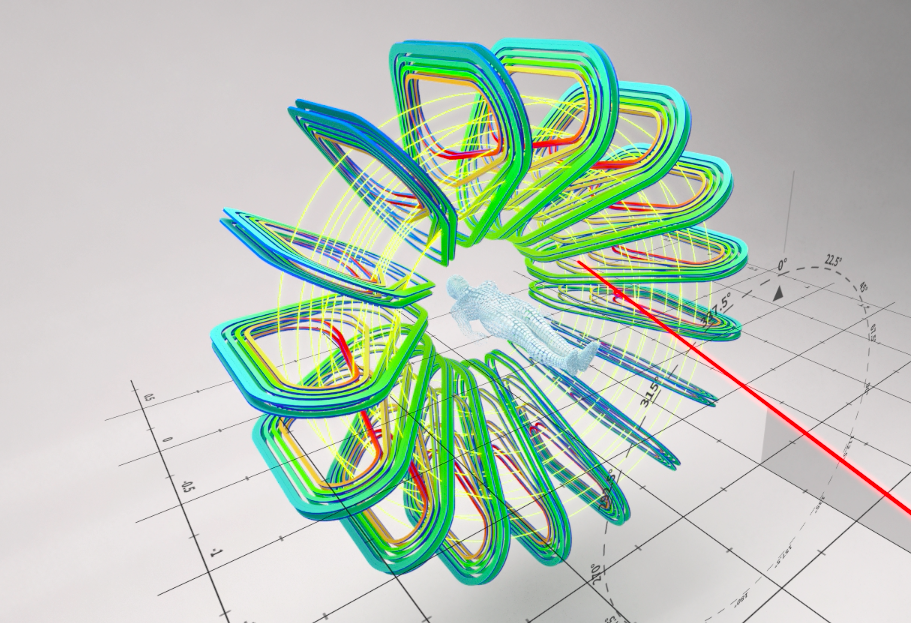 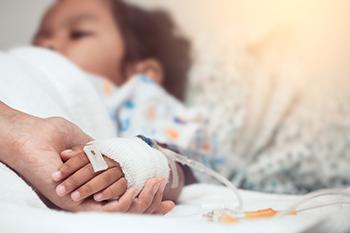 https://home.cern/news/news/knowledge-sharing/using-cern-magnet-technology-innovative-cancer-treatment
https://www.cdc.gov/cancer/dcpc/research/articles/rates-children-teens-state-region.htm
[Speaker Notes: More child friendly, lower death rates from treatment.]
HTS (High temperature superconductors)
Ceramic oxides able to display superconductivity at unusually high temperatures ( over 138 K).
1987 Nobel prize awarded To IBM researchers Karl Muller and Johannes Bednorz.
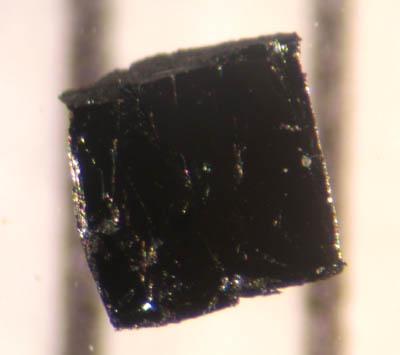 Bismuth strontium calcium copper oxide
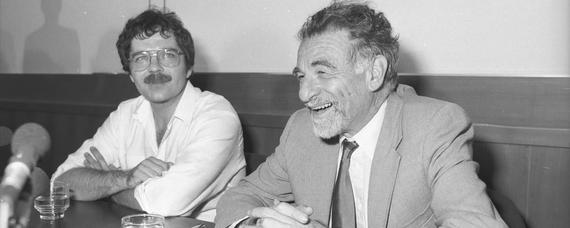 Karl Muller and Johannes Bednorz at the IBM research laboratory
https://www.library.ethz.ch/en/Resources/Digital-library/Short-portraits/Karl-Alexander-Mueller-1927-Georg-Bednorz-1950
[Speaker Notes: Less common, relatively high working temps compared to low temp superconductors. 
YBCO (yttrium barium copper oxide) superconductors
 super-conducts at higher temps than boiling point of  liquid nitrogen, more than 203 K (-70 °C).]
High Temperature Superconductors
Costly to operate and maintain, niche applications. Mostly small scale applications such as high efficiency power transmitters, magnetometers, ultra fast response digital circuits.
SQUID device- Superconducting QUantum Interface Device
Extremely sensitive magnetometer used to detect very subtle magnetic fields(5x⏨-18 tesla).
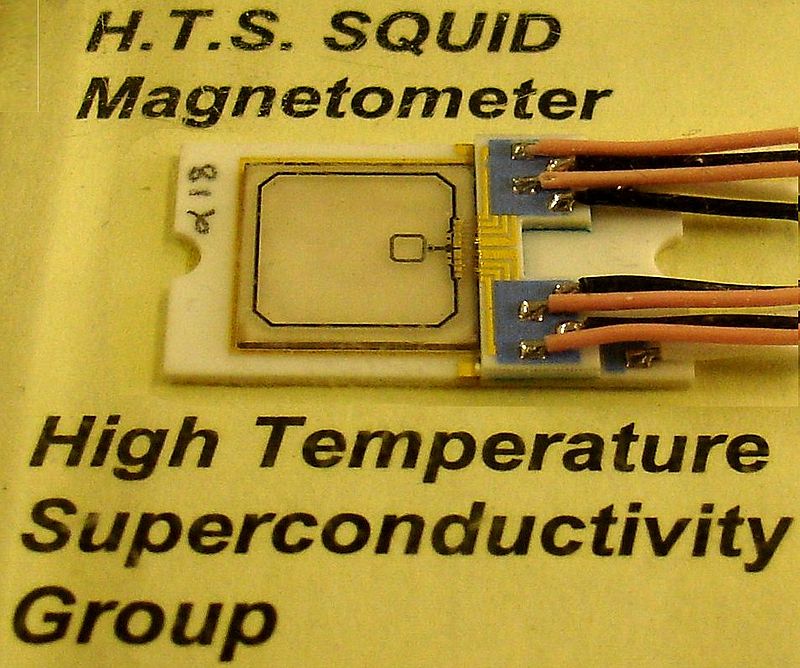 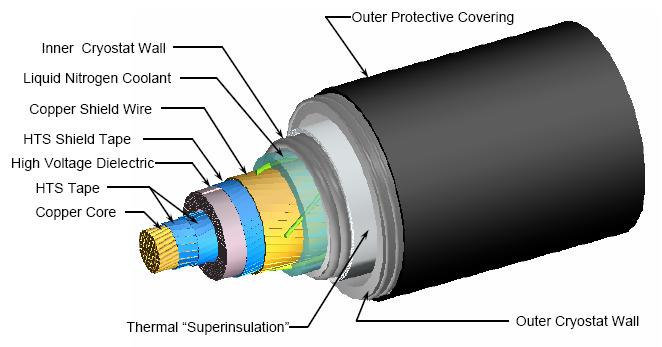 http://hyperphysics.phy-astr.gsu.edu/hbase/Solids/Squid.html
[Speaker Notes: Squid device is a significant application of high temp superconductors.
 Unprecedented levels of magnetic field detection without cryogenic treatment.
 Advanced SQUIDS called near quantum-limited SQUID amplifiers- used to detect Axions. Axions are a prime candidate for cold dark matter.]
High Temperature Superconductors for Fusion Nuclear
Princeton Plasma Physics Laboratory (PPPL) is currently leading the design study of Fusion Nuclear Science Facility(FNSF).
High performance superconducting magnets are being used in the highfield fusion reactors such as the FNSF which was completed in 2015, in the South of France.
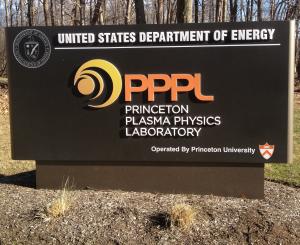 https://www.pppl.gov/research/experimental-fusion-research
[Speaker Notes: Superconducting magnets used to control and retain plasma generated from nuclear fusion.
Has potential to replace fission with fusion; working prototypes exist on small scale.]
What Next?
What We Don't Know
The BCS theory is considered incomplete. It offers no explanation for the existence of  HTS
Why are there not any room-temperature super-conductors?
High temperature… but not really
HTC are still relatively low temperatures, with the record super-conductor being patented in 1996 at 138K (-135 C).
Currently scientists are attempting to discover a way to create a room temperature superconductor.
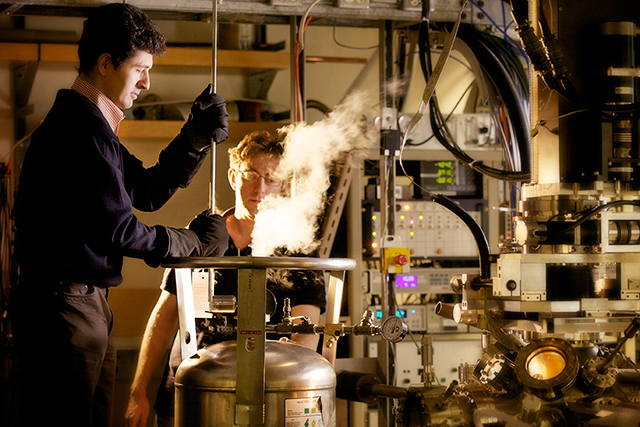 https://d2r55xnwy6nx47.cloudfront.net/uploads/2014/04/superconductivity-main_web.jpg
[Speaker Notes: If scientists can figure out a way it could change technology forever. Things like levitating trains or power grids that never lose energy could finally be possible.]
FAKE NEWS?
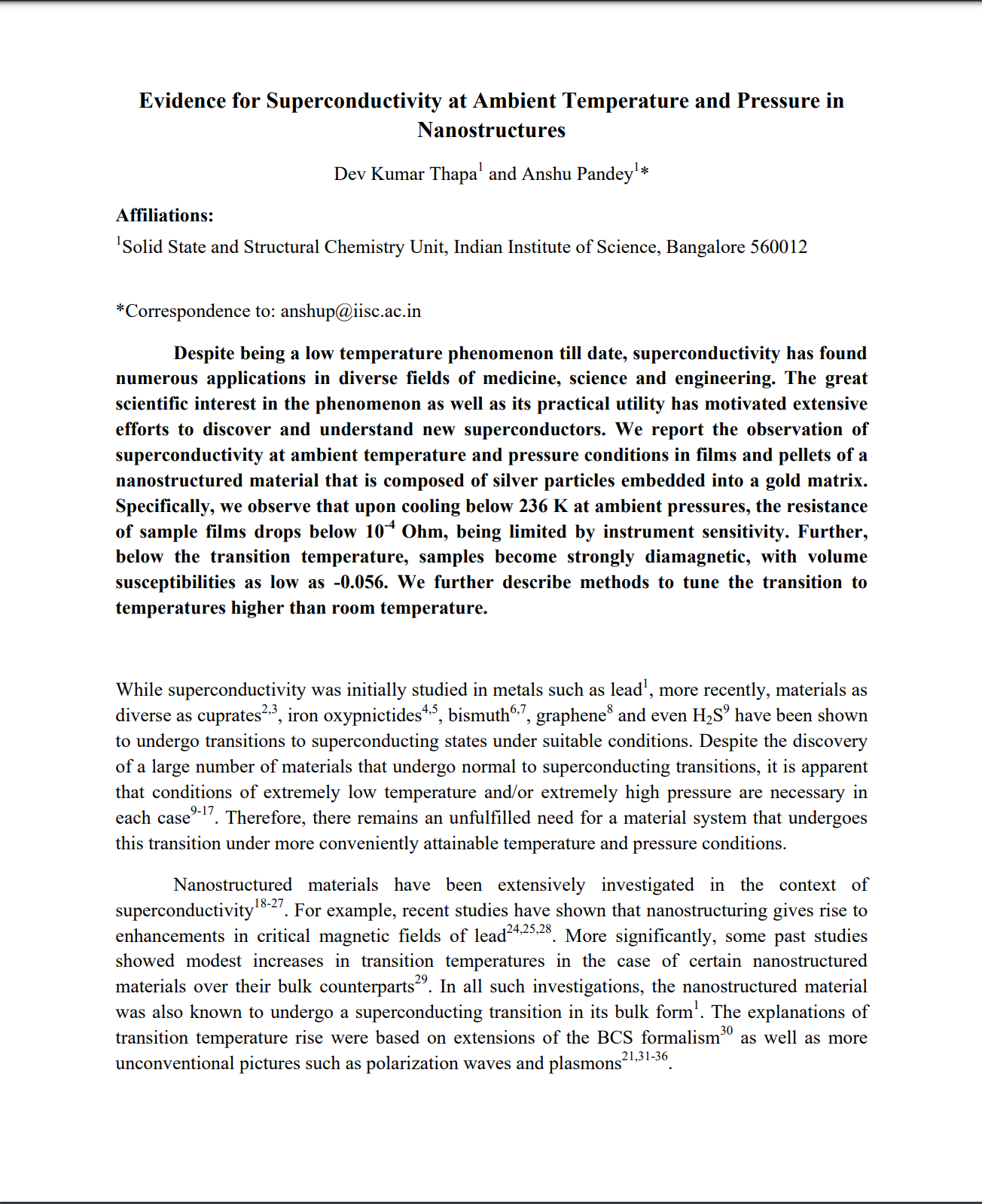 Room temperature Superconductor discovered?
On 7-23-18 two physicists published a paper claiming that they have found a way to create a room temperature superconductor. This would be a Nobel worthy accomplishment.
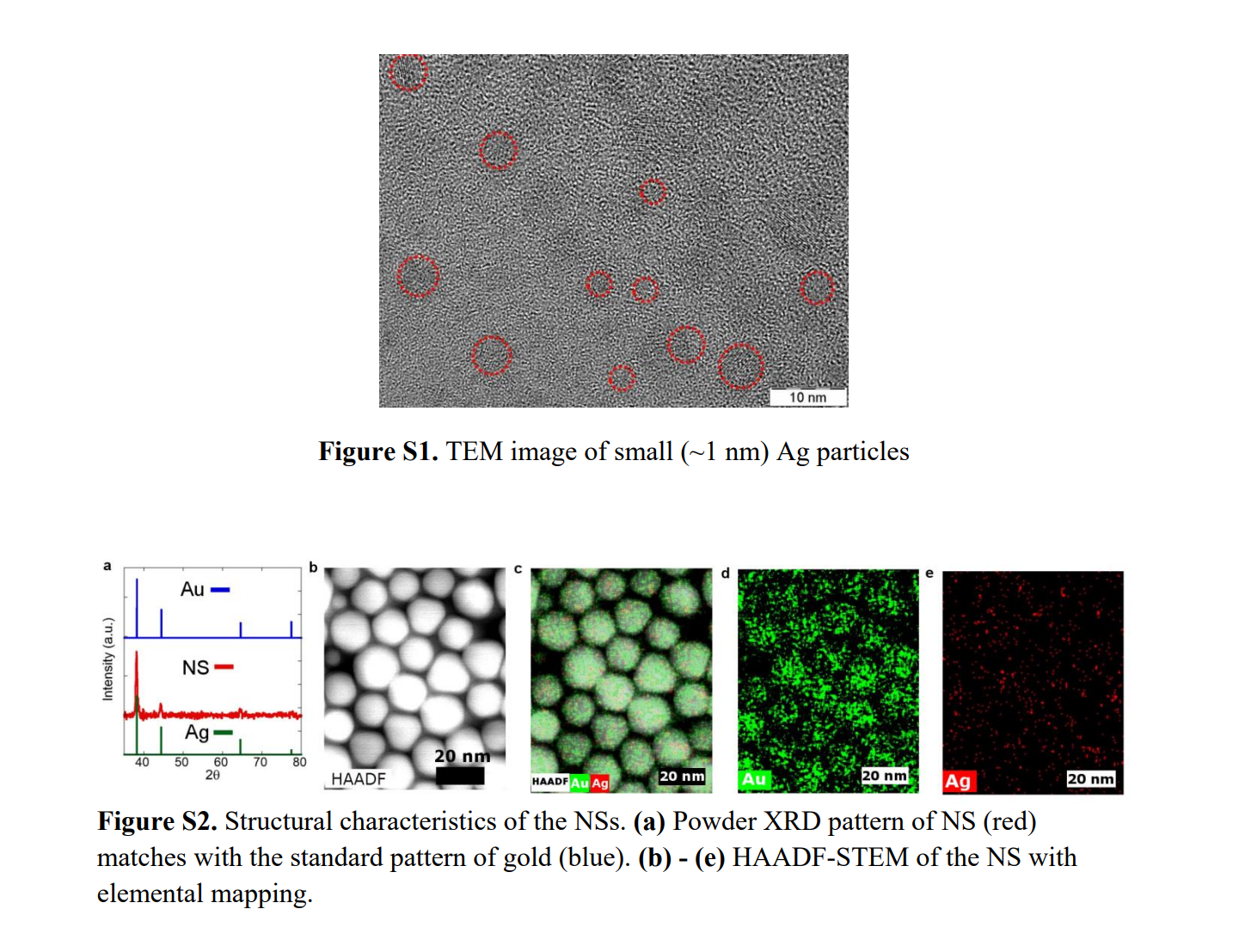 5
[Speaker Notes: a combination of silver and gold nanoparticles is the materials they used]
Discrepancies found
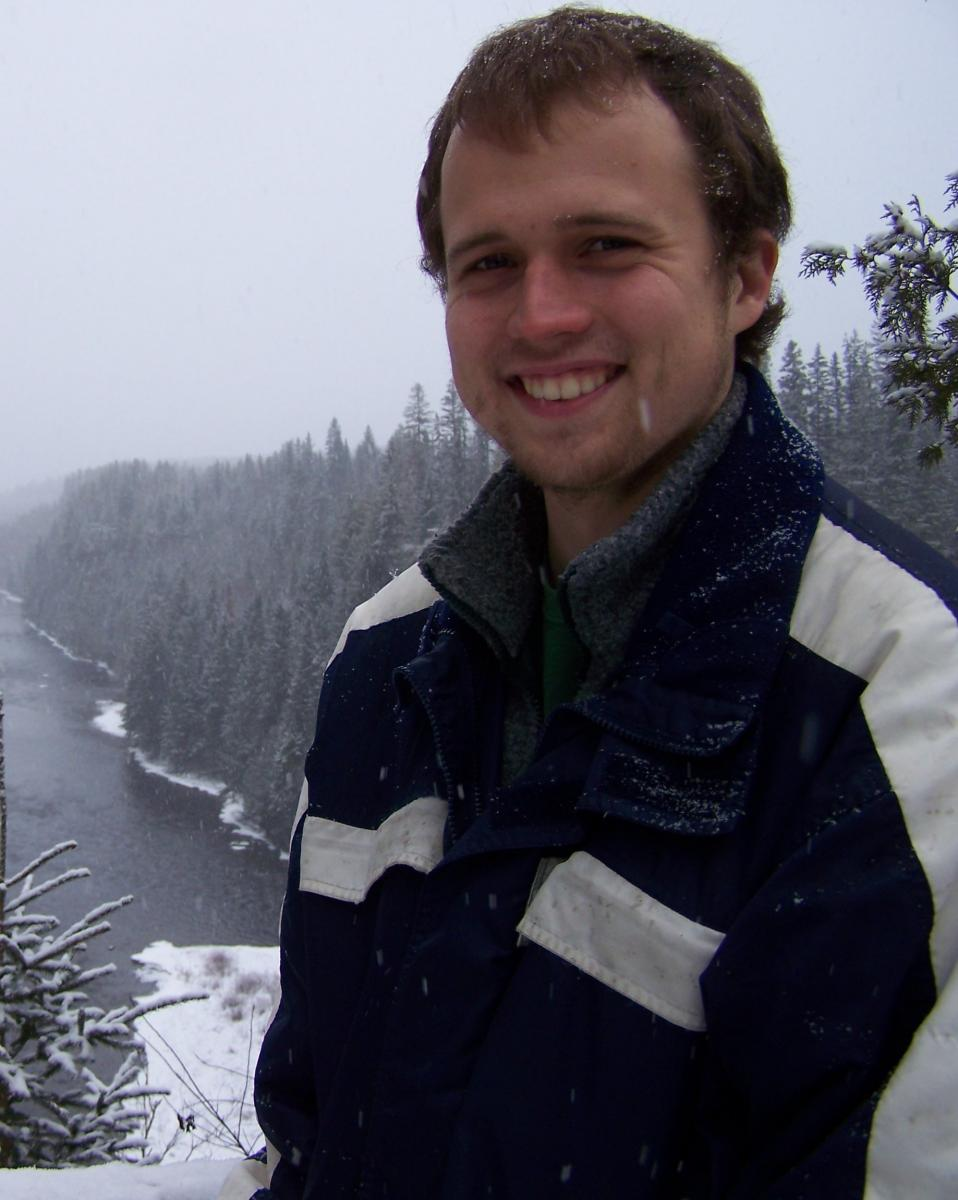 MIT Physicist, Brian Skinner, found a concerning correlation of the original paper’s data. 
Two of the values for the magnetic field were found to have the same pattern of noise, only slightly offset.  
The authors of the original paper have remained silent on the issue, despite requests for them to share their samples so independent studies can be done.
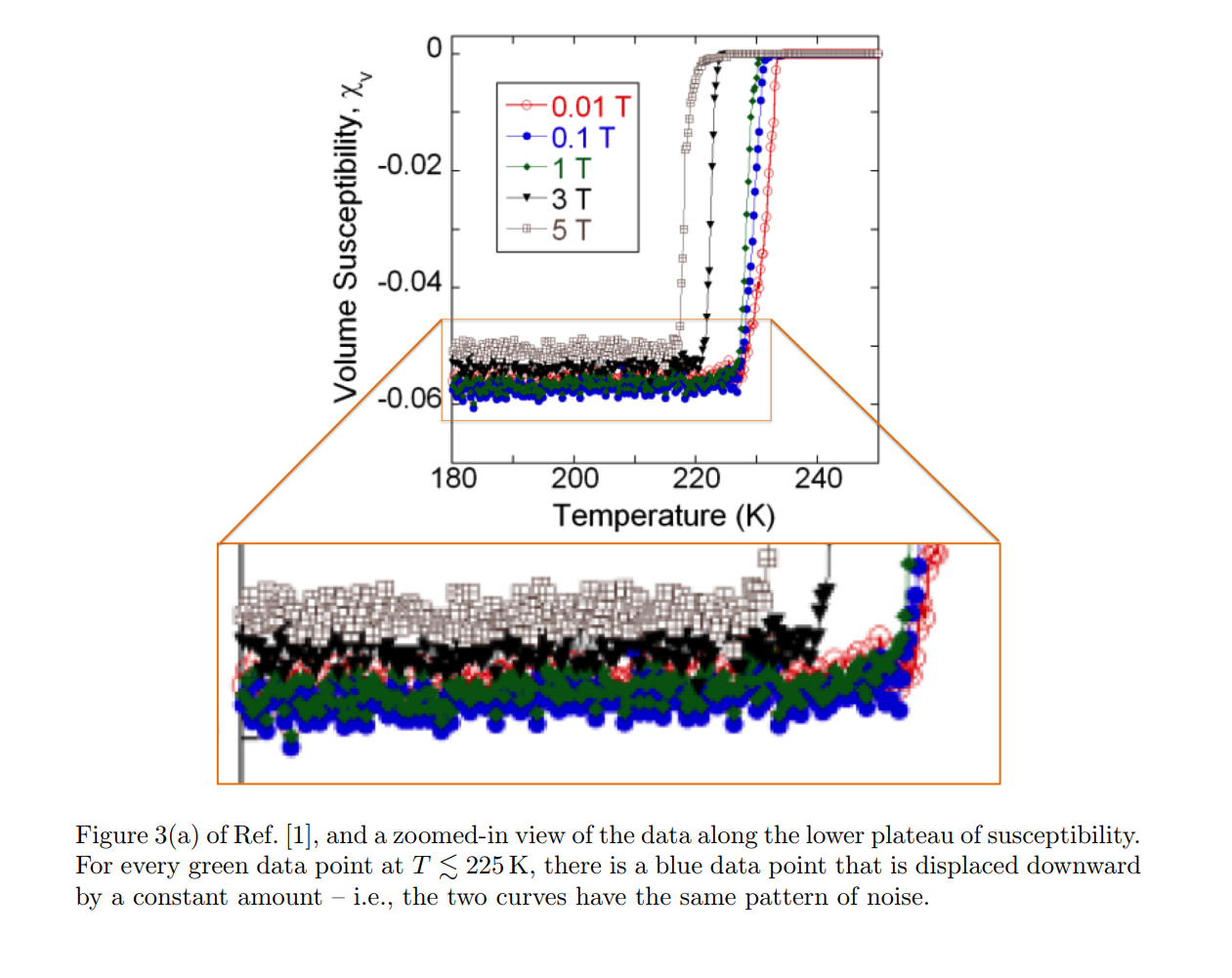 6
[Speaker Notes: Noise should be random, and should not repeat on different trials completed with different magnetic fields.]
The Search Continues
On February 21st 2019, a Navy scientist published a patent for a room temperature superconductor. 
But there is no data published with the patent
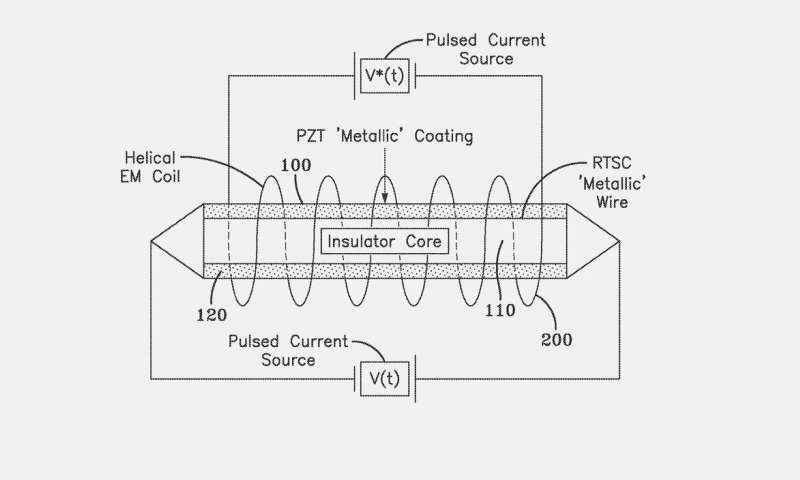 8
[Speaker Notes: This super-conductor would be built using a wire that has an insulator core, as well as an aluminum led zirconate titanate (PZT) coating.]
Bibliography
“The History of Superconductors.” Superconductor History, Feb. 2019, superconductors.org/history.htm.

Lee, Peter J, The Applied Superconductivity Center. “Brief History of Superconductivity”. Superconductivity Florida 
State University, fs.magnet.fsu.edu/~lee/lee-superconductor-history.htm.

“Superconductivity.” CERN, home.cern/science/engineering/superconductivity.

Hamburgisches Welt-Wirtschafts-Archiv. “Bilder Aus Dem Kaltelaboratorium Der Physikalish-Technishen Reichsanstalt in 
Berlin-Charlottenburg.” V.D.I  Nachrichten, 14 Dec. 1927, http://webopac.hwwa.de/PresseMappe20E/Digiview_MID.cfm?mid=F045342.

D. Thapa, A. Pandey, “Evidence for Superconductivity at Ambient Temperature and Pressure in 
Nanostructures”, arXiv:1807.08572, Cornell University, 23 Jul. 2018

B.Skinner, “Repeated noise pattern in the data of arXiv:1807.08572, ‘Evidence for Superconductivity at Ambient Temperature 
and Pressure in Nanostructures’”, arXiv:1808.02929, Cornell University, 8 Aug. 2018

S.Hall, “A Superconductor Scandal? Scientists Question a Nobel Prize–Worthy Claim”, Scientific American, 20 Aug. 2018
C. Salvatore, “Piezoelectricity-induced room temperature superconductor”, US2019/0058105 A1, 21 Feb, 2019
Johnston, H. Metamaterials offer route to room-temperature superconductivity. PhysicsWorld (2013).
Chalmers, M. CMS experiment delves into the mystery of neutrino masses. CERN (2017).
Wilson, R. R. Fermilab History and Archives Project. Robert Rathbun Wilson
Priano, C. A superconducting magnet for a beam delivery system for carbon ion cancer therapy. IEEE Xplore (2002).
Tvede, L. & Porcellana, G. Using CERN magnet technology in innovative cancer treatment. CERN (2017).